Figures JICNA – 2016
Fatima Y Ismail 
Ali Fatemi 
Michael Johnston
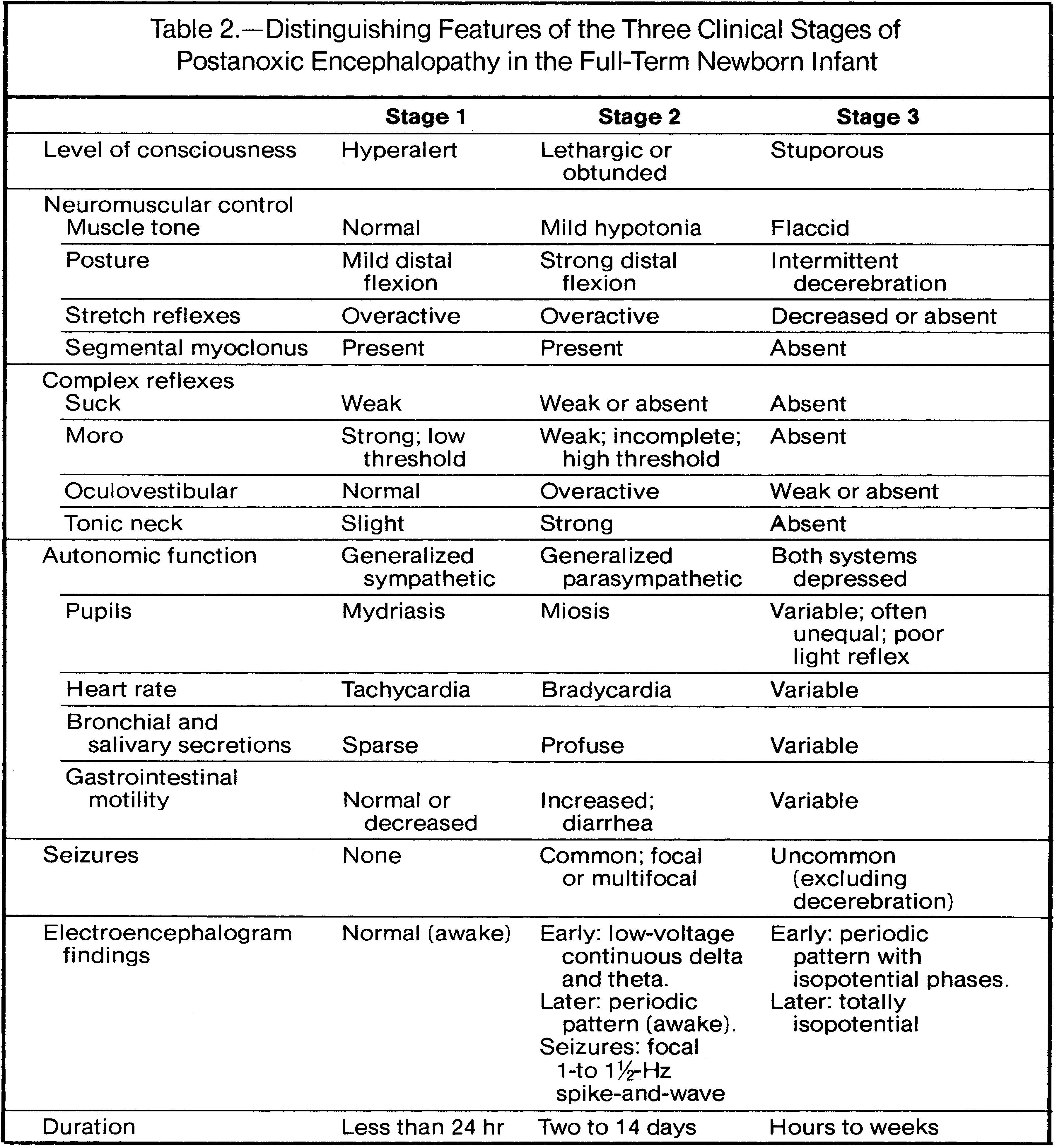 Figure (1)
Primary 
Energy Failure
Secondary 
Energy Failure
Delayed 
CNS injury
HII
Latent Period
Therapeutic Window for hypothermia
Minutes
6 – 72 Hours
Reperfusion injury
Days to weeks
Ischemia and Hypoxia

 ATP depletion and 
dysfunction of NA/K pump
 
Increase intracellular Na leading to Cytotoxic edema
 
intracellular Ca2+

Glutamate toxicity (AMPA, NMDA overactivation) and Failure to reuptake Glutamate from the synapse 

Necrosis and apoptosis
Wallerian Degeneration

Hypomyelination 
 
Abnormal vascular and neuronal remodeling
Mitochondrial dysfunction 
 
Inflammation and Microglial activation 
  
Decrease protein synthesis and loss of neurotrophic factors 

Necrosis and apoptosis
Figure (2)
DWI pseudo-normalizes) 
T1/T2 abnormal, progressive white matter damage 
MRS lactate
NAA 
DWI abnormal (hyperintense) 
T1/T2 abnormal 
MRS: lactate 
NAA 
DWI (pseudo-normalizes) 
T1/T2 abnormal 
MRS lactate 
NAA
DWI abnormal (hyperintense)  
T1/T2 Normal
MRS lactate
NAA
DWI abnormal
(hyperintense)
> 10 days
7-10 days
1-2 days
4-7 days
6 hrs
HII
Figure (3)